Рациональное питание
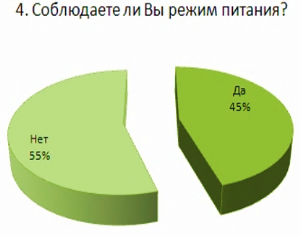 Если человек не ест вовремя, то выделившийся желудочный сок, находясь в пустом желудке, неблагоприятно влияет на его слизистую оболочку. 55% респондентов не соблюдает режим питания и это негативно сказывается на их здоровье.
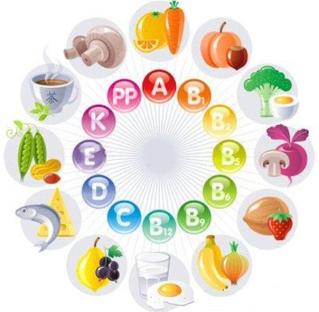 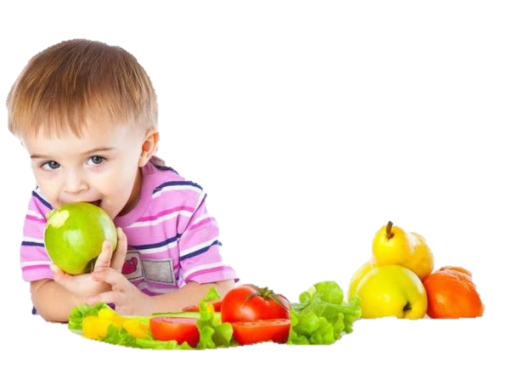 Не успевая поесть днем и сытно поужинав, подростки считают, что восполняют необходимые потребности организма в еде, но это не так, потому что большая часть еды должна поступать в организм в середине дня, так как именно в это время ему необходимы питательные вещества для выработки энергии. 
Неправильное питание приводит к появлению желудочно-кишечных заболеваний, об этом свидетельствуют данные медицинского осмотра, по которым 21% учащихся имеют подобные болезни.
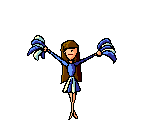 Физическая активность
Физическая активность - от рождения и до глубокой старости - эликсир жизни. Занятия спортом всегда были залогом здоровья, с ранних лет детям прививают любовь к спорту. Спорт приносит радость и здоровье. 56% респондентов считают, что спорт помогает быть здоровым, сильным и выносливым, для 4% спорт-это новые знакомства. Есть даже те, кому спорт помогает в учебе-2%. Не смотря на это, 28% обучающихся не занимаются спортом, что приводит к нарушению осанки-37% обучающихся по данным медицинского осмотра, а вследствие этого ухудшается зрение-12% учащихся.
Так же, к сожалению, в современном обществе всё чаще встречается такое понятие, как гиподинамия-нарушение опорно-двигательного аппарата, кровообращения, дыхания и пищеварительной системы, связанных с ограничением двигательной активности. Уже в столь юном возрасте 8% учащихся страдают от ожирения. Все это результаты пренебрежения занятием спортом.
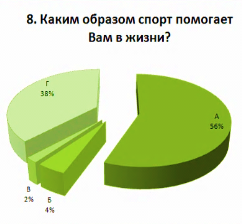 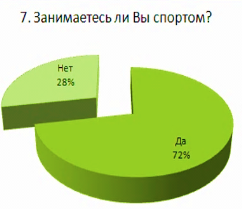 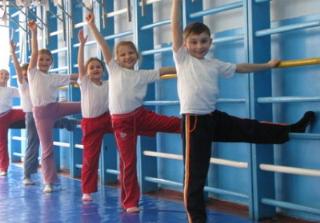 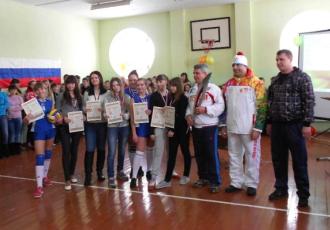 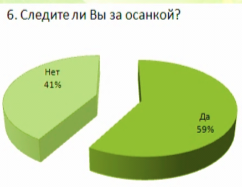 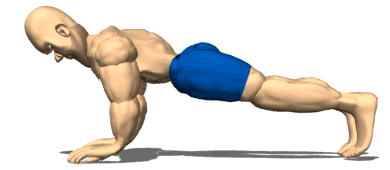 Отказ от вредных привычек
Несмотря на пропаганду здорового образа жизни в СМИ и в школе, принятию законопроектов направленных на запрет курения и алкоголя, все больше подростков начинают курить и пить уже в школе. 19% обучающихся курят, уже 3% из них имеют сердечно-сосудистые заболевания. Что можно сказать о будущем, если подростки начинают курить и пить в столь раннем возрасте. Если говорить об алкоголе, то ситуации в несколько раз хуже 62%  респондентов уже употребляли алкоголь, а ведь употребление алкоголя приводит не только к заболеваниям сердца, а так же к болезням почек, печени и отмиранию клеток головного мозга.
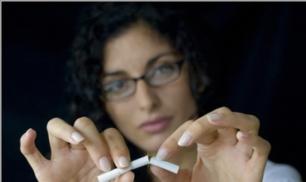 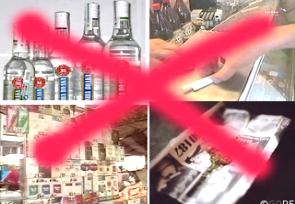 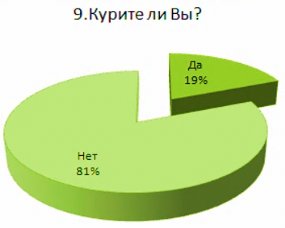 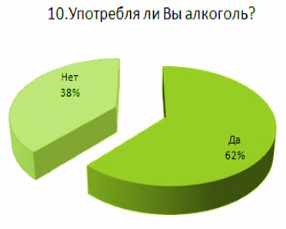 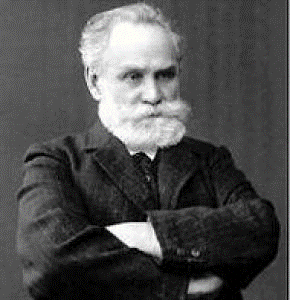 «Мы сами сокращаем свою жизнь невоздержанностью, беспорядочностью, безобразным обращением с собственным организмом.»
И.П. Павлов
Личная гигиена
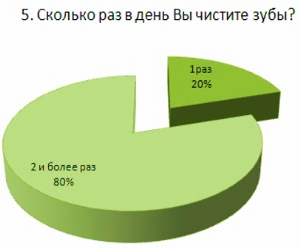 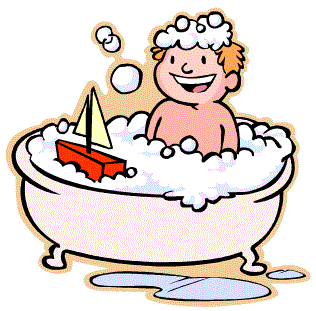 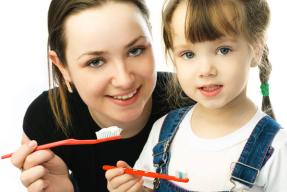 Упоминание об уходе за зубами и соответствующих средствах встречается уже в письменных источниках Древнего Египта времен 5000-3000 лет до н. э., где готовили первые в мире зубные порошки!
В настоящее время абсолютно точно установлено, что главной причиной возникновения кариеса и болезней десен являются бактерии зубного налета.
20% респондентов чистят зубы 1 раз в день, именно поэтому заболеваемость кариесом составляет 21%. Это говорит о том, что стоит следовать рекомендациям стоматологов и чистить зубы  после каждого приема пищи.
Анкетирование в период с 10 по 17 февраля 2014 года.
Были опрошены учащиеся 8-11 классов: 61 человек, из них мальчики составили 49%, девочки – 51%.
Возраст опрошенных учащихся: 13 лет – 3%, 14 лет – 30%, 15 лет – 23%, 16 лет – 20%, 17 лет – 20%, 18 лет – 5%.
Анкетирование показало, что 62% учащихся оценивают свое здоровье как хорошее, 38% - как удовлетворительное, никто из учащихся не оценил свое здоровье как плохое.
Личная значимость здоровья:
При ответе на вопрос: «Какие из перечисленных условий ты считаешь наиболее важными для счастливой жизни?» - участники ранжировали ответы следующим образом:
- быть здоровым – 48%;
- жить в счастливой семье – 23% 
- быть самостоятельным – 11%;
- иметь много денег – 8%;
- много знать и уметь – 5%;
- иметь хороших друзей – 3%;
- иметь работу – 2%;	
- быть красивым и привлекательным – 0%;
Данные результаты говорят о том, что у учащихся 8-11 классов недостаточная личная значимость здоровья.
Понимание роли поведенческой активности в сохранении и укреплении здоровья сформировано у  70,5% учащихся; у 23% учащихся - недостаточное понимание роли активности в сохранении и укреплении здоровья; у   6,5%  учащихся отсутствует понимание роли активности в сохранении и укреплении здоровья.
Оценка роли поведенческого фактора в охране и укреплении здоровья:
Полное соответствие распорядка дня учащегося требованиям ЗОЖ у 36% респондентов; 59% учащихся пытаются придерживаться распорядка дня; распорядок дня не соответствует требованиям ЗОЖ у 5% учащихся.
Соответствие распорядка дня учащегося требованиям ЗОЖ:
Адекватность оценки учащимися своего образа жизни и его соответствия на высоком уровне у 56% учащихся; недостаточно адекватная оценка у 43% респондентов; неадекватная оценка учащимися своего образа жизни у 1% учащихся.
Адекватность оценки учащимися своего образа жизни и его соответствие ЗОЖ:
36 % респондентов считают информацию, связанную со здоровьем очень интересной и полезной;
47 % - интересной, но не всегда;
12 % - не очень интересной;
5 % - неинтересной.
Отношение к информации, связанной со здоровьем:
Рейтинг источников информации, из которых учащиеся получают информацию о здоровом образе жизни представлен следующим образом:
- от родителей – 72%;
- из передач радио и телевидения – 41%;
- из книг и журналов – 26%;
- в школе – 21%;
- от друзей – 13%.
Мо мнению респондентов, в школе проводятся следующие мероприятия по охране и укреплению здоровья:
- спортивные соревнования -72%;
- спортивные секции – 66%;
- уроки, обучающие здоровью – 46%;
- беседы о том, как заботиться о здоровье – 44%;
- викторины, конкурсы – 34%; 
- показ видеофильмов о том, как заботиться о здоровье – 28%;
- дни здоровья – 28%;
- праздники, вечера на тему здоровья – 10%.
На вопрос «курите ли вы?» ответы распределились следующим образом:
- да, регулярно – 3%
- нет – 77%
- иногда, по настроению – 5%
только пробовал(а) – 13%
На вопрос «как часто вы употребляете спиртные напитки?» ответы распределились следующим образом:
- никогда – 66%
- пару раз в год – 17%
- один или два раза в месяц – 12% 
- каждую неделю – 7%
- почти каждый день – 0%
Рейтинг тем, которые интересуют учащихся, представлен следующим образом:
- физические упражнения и спорт – 75%
- снижение и набор веса – 44%
-управление эмоциями – 31%
-межличностные отношения – 28%
-нарушение питания – 26%
- алкоголь – 23%
-инфекции, передаваемые половым путем – 21%
- курение – 20%
-половое воспитание – 18%
-влияние наркотиков – 18%
6. Выводы:
Люди, в том числе и школьники, ведущие  здоровый образ жизни реже  болеют и имеют более крепкое здоровье, если нет наследственной предрасположенности.
Спорт, как часть здорового образа жизни, не только укрепляет здоровье человека, но также способствует общению людей и формирует чувство ответственности.
Активная пропаганда здорового образа жизни и грамотные законопроекты способствуют укреплению здоровья общества.
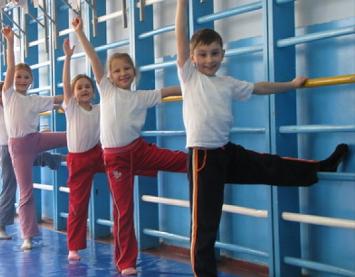 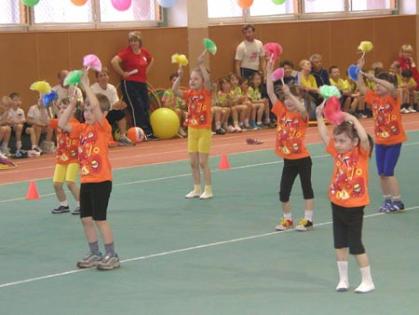 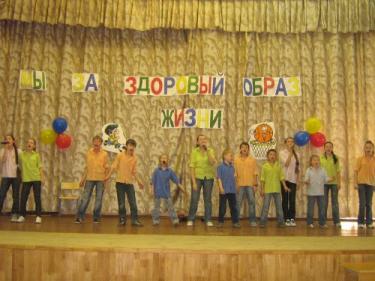 Заключение:
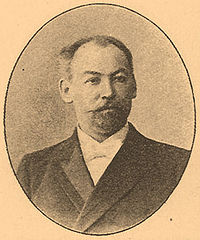 «Все мы поступаем, как расточительный наследник: не зная настоящей цены здоровью, полученному по наследству, мы издерживаем его без расчета, не заботясь о будущем. Только тогда узнаем цену этого богатства, и у нас является желание его сохранить, когда мы становимся больными»
Г.В. Хлопин
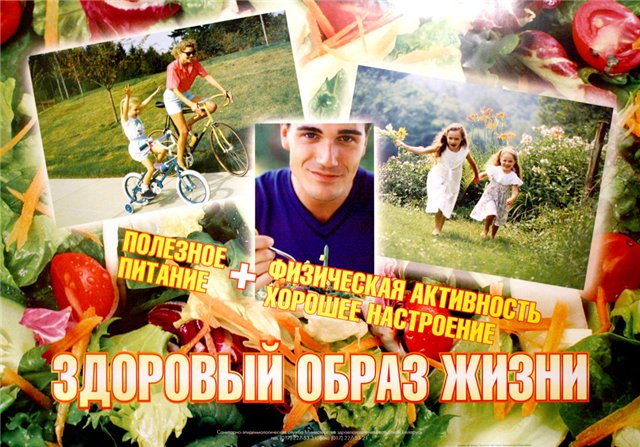 Перспективы:
1.Ознакомить родителей на родительских собраниях, так как они в первую очередь заинтересованы в сохранении здоровья своих детей.
2. Ознакомить учащихся на классных часах, чтобы они задумались над своим образом жизни.
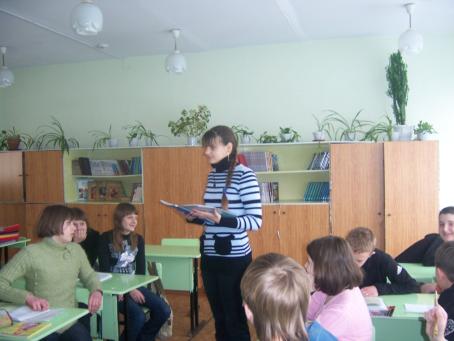 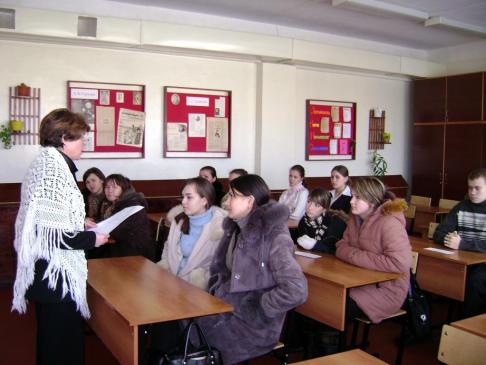 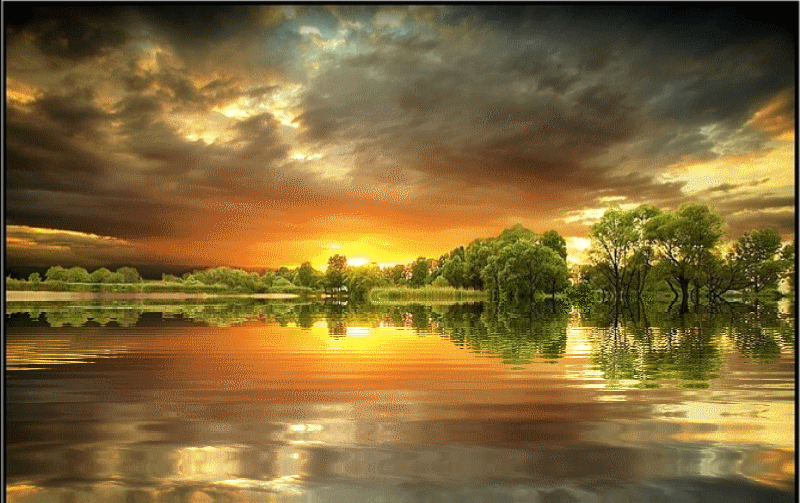 Спасибо за внимание